医師紹介
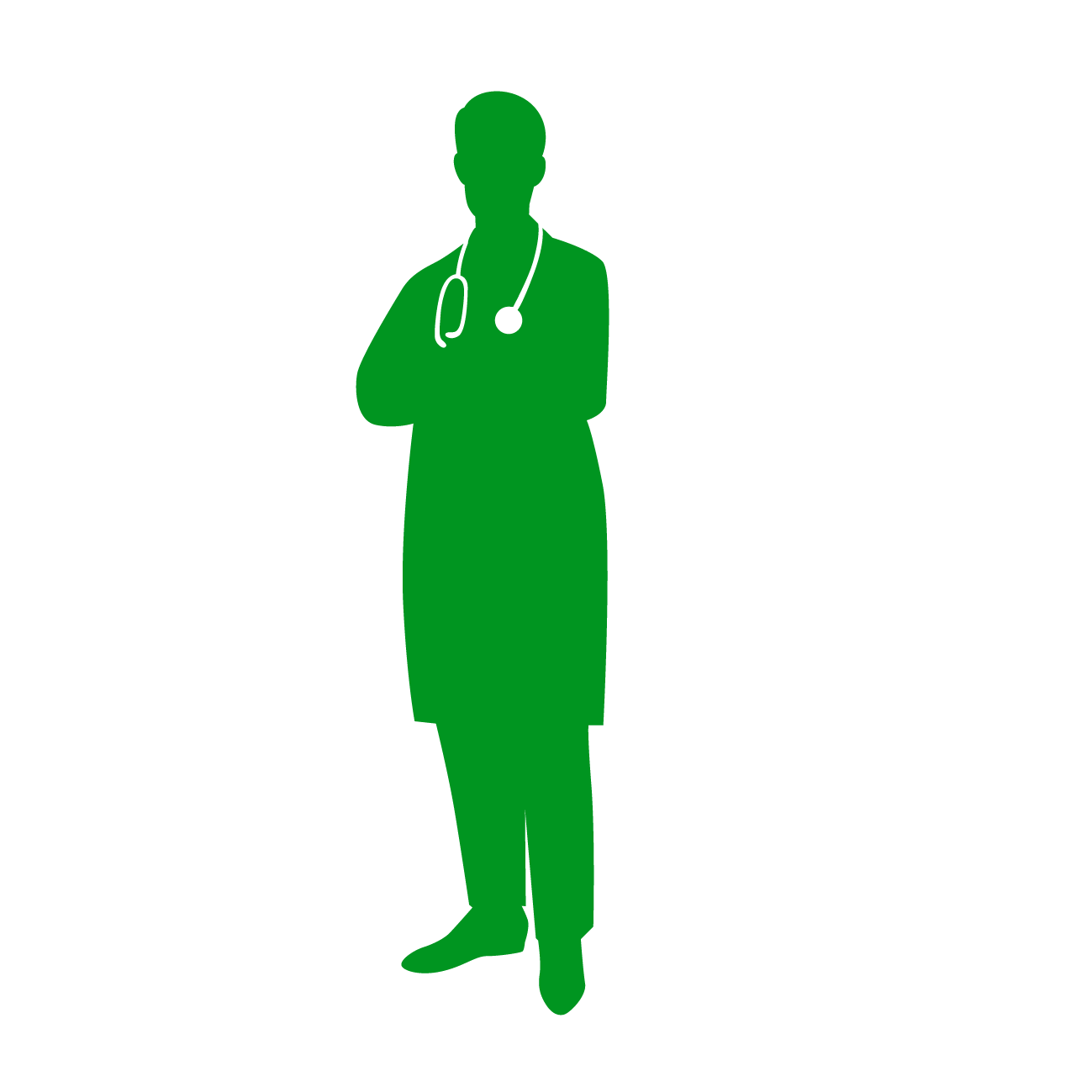 医師紹介
医師紹介
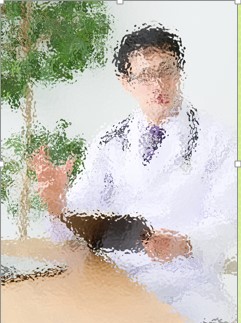 院長
山田 太郎
〇〇〇内科
〇〇〇〇病学会専門医
〇〇〇〇〇認定産業医
画像を貼り付けてください